Sadnja i uzgajivanjegraha
Potreban materijal:kalj za cvijeće,zemlja za cvijeće,par sjemenki graha
Postupak:stavite par sjemenki graha u kalj i  na to stavite zemlju.Onda ostavite na velikoj svjetlosti
Grah 13.4.
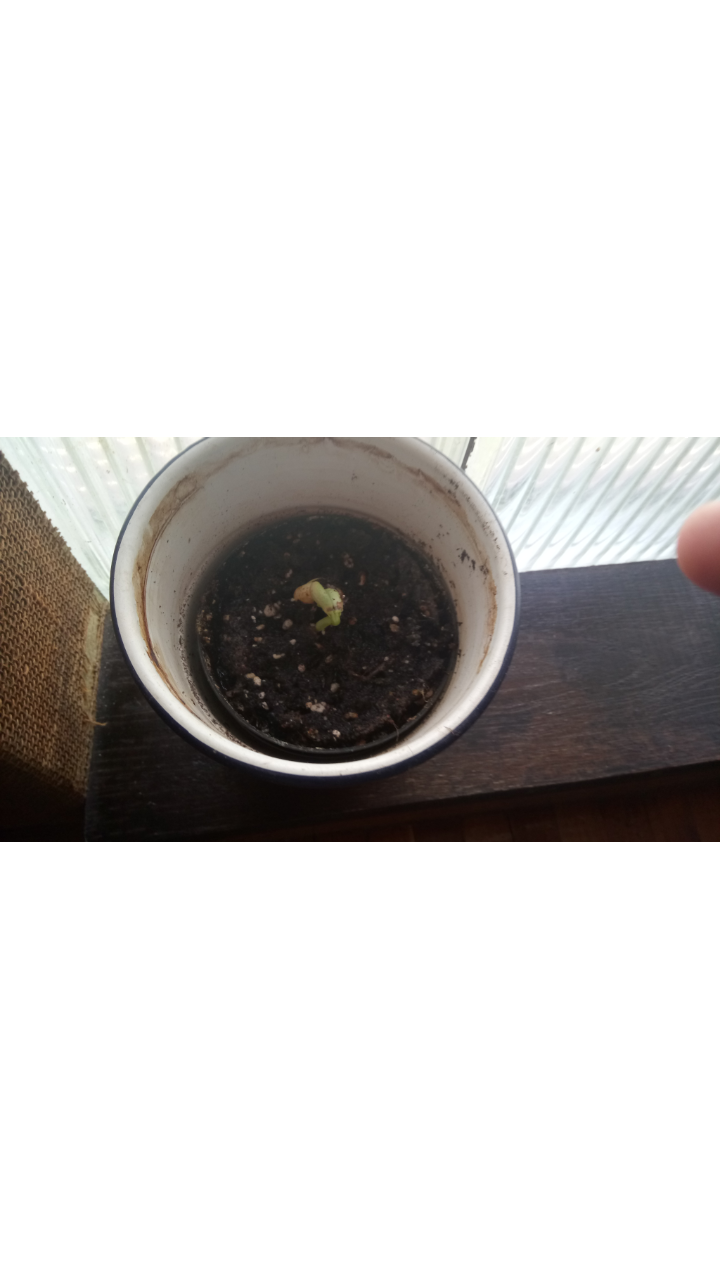 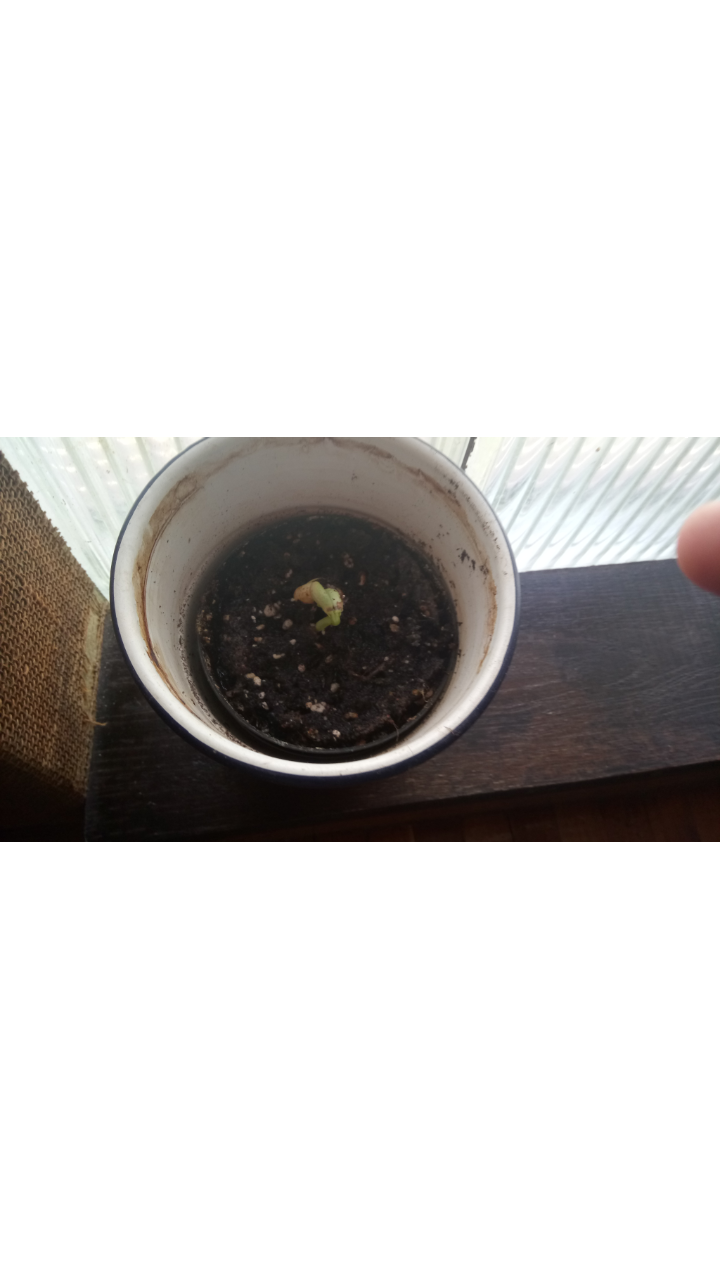 Grah 24.4.
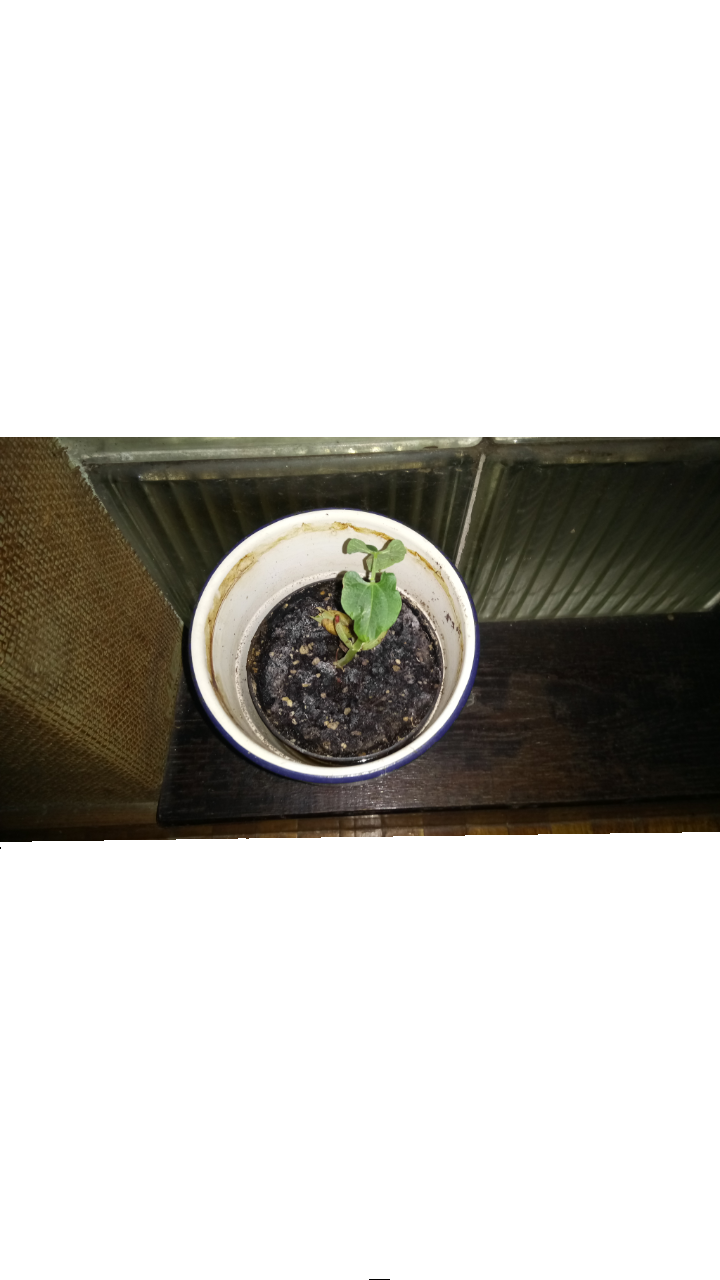 Grah 29.4.
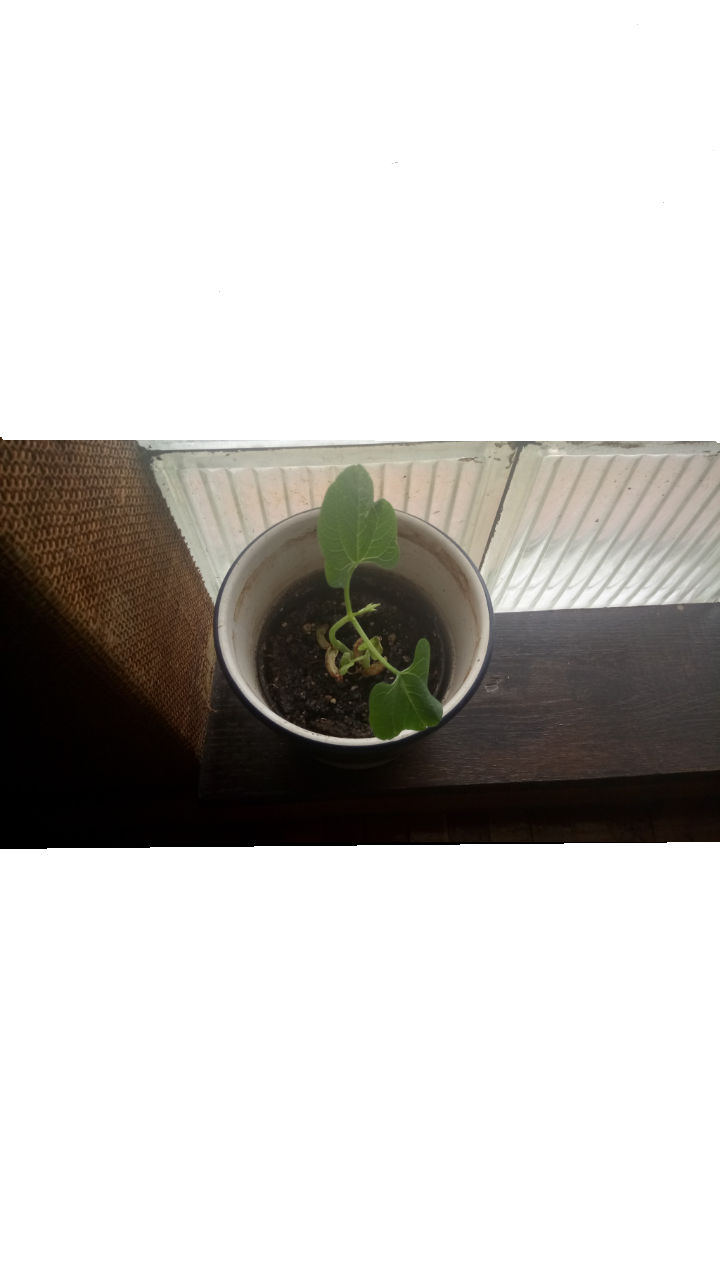 Grah 3.5.
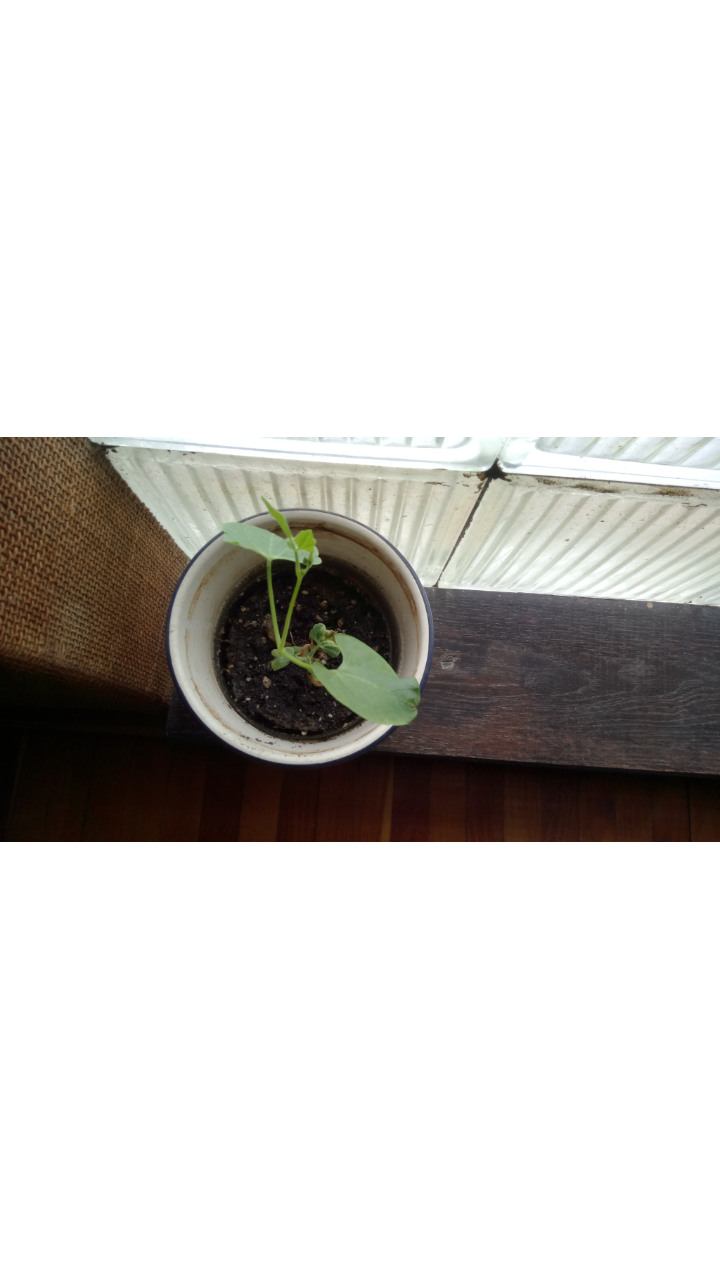 Grah 3.5.
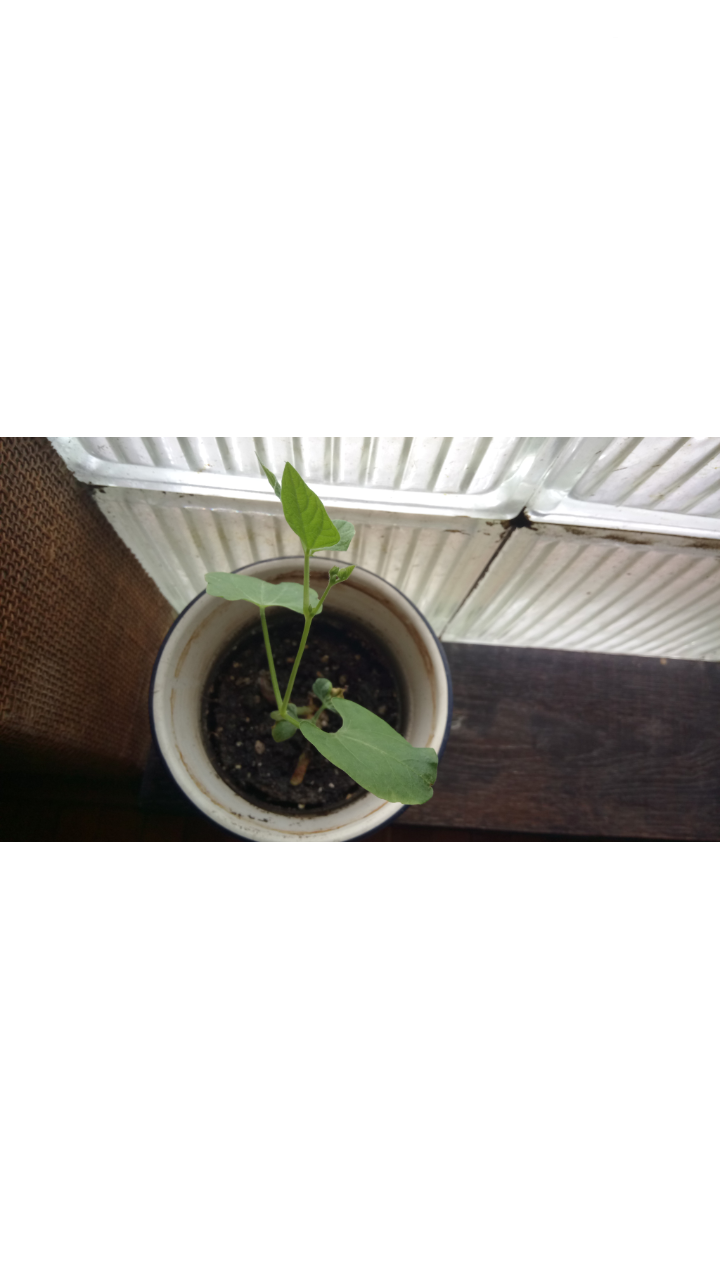 Grah 8.5.
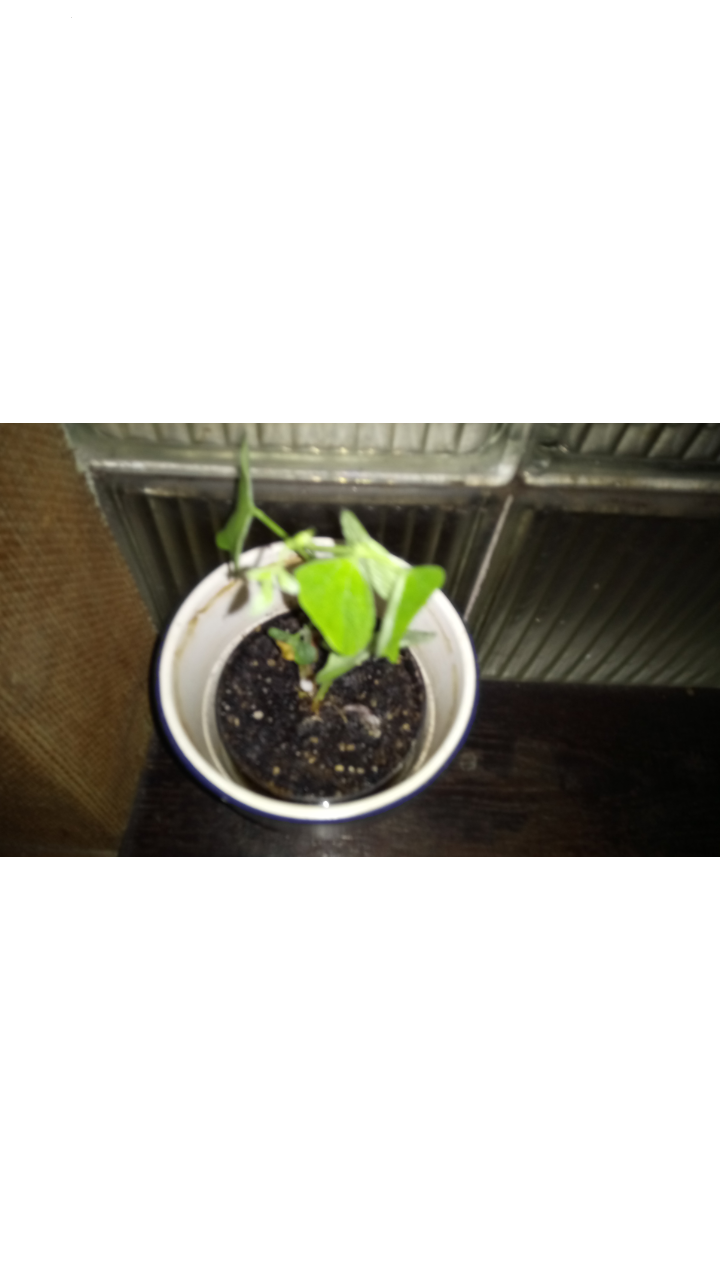 napravio:	Lovro Perišin